Конкурс знатоков русского языка
МЫ ИСКАЛИ И НАШЛИ – ТРИ СКЛОНЕНИЯ НАШЛИ
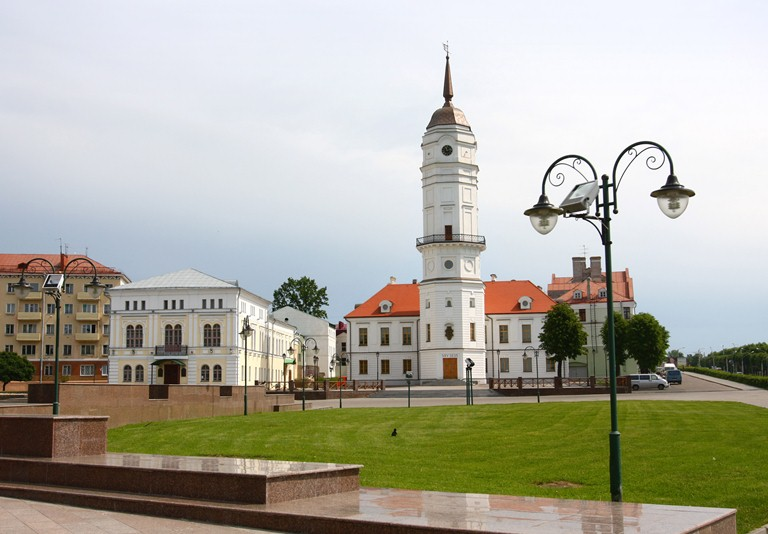 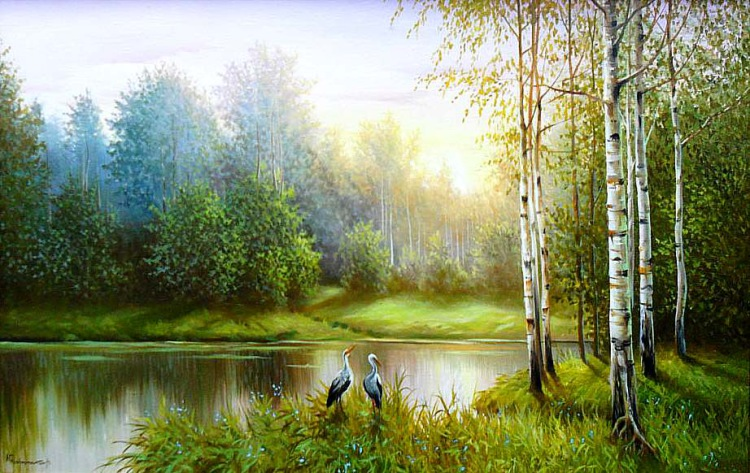 Задачи урока
Обобщить знания по теме «Имя существительное»;
Способствовать умению выделять имена существительные среди других частей речи;
Уметь выполнять морфологический разбор имени существительного.
Конкурс: «Разминка»
Что вы знаете об имени существительном?
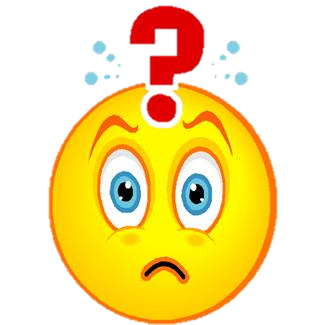 Собери василек
героический
история
улица
республика
воевать
защита
народный
оборона
земля
победа
белорусский
героизм
народ
государство
Машека
сражение
Днепр
победить
проспект
красивый
заводской
радость
смелость
сражаться
рожь
верность
мужественность
помнить
преданность
Беларусь
Проверь себя
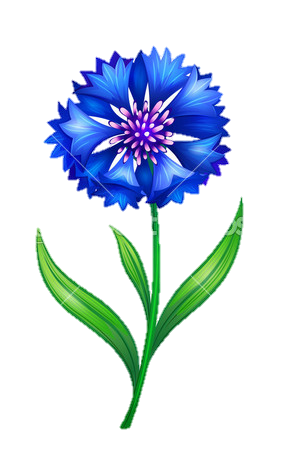 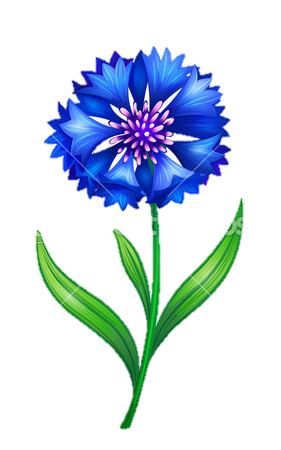 рожь
радость
республика
улица
мужествен
ность
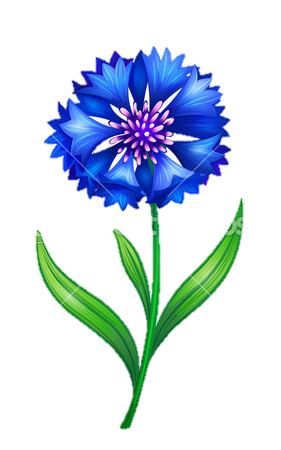 защита
предан
ность
героизм
проспект
верность
история
сражение
оборона
смелость
Беларусь
народ
земля
победа
Днепр
государство
Машека
Просклоняй - ка
Просклоняйте имя существительное
площадь
землянка
Днепр
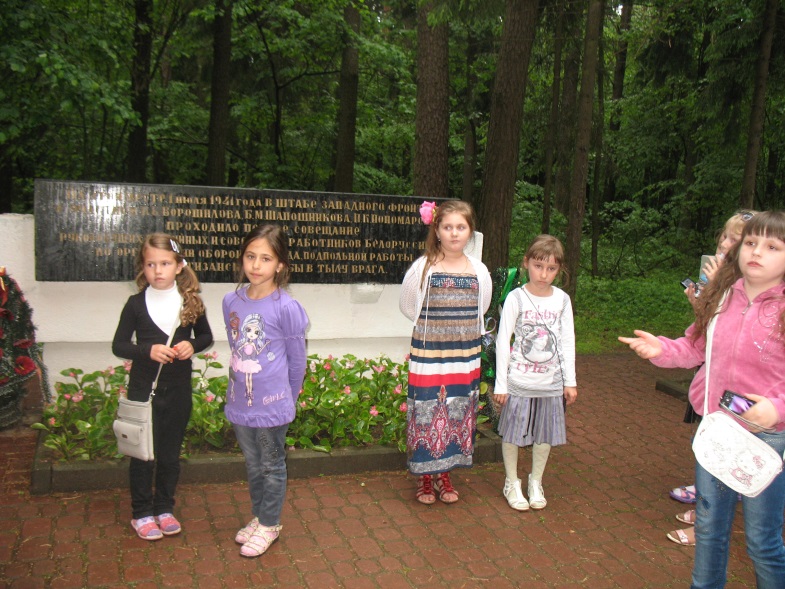 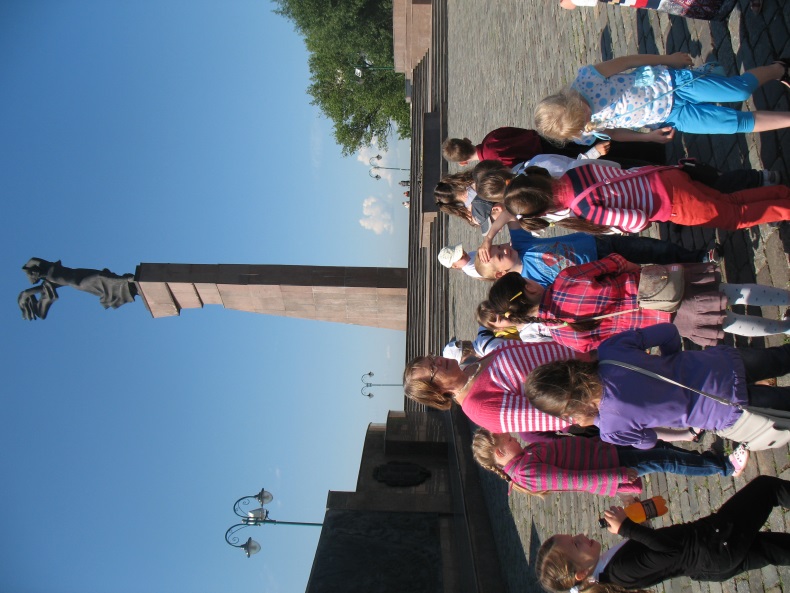 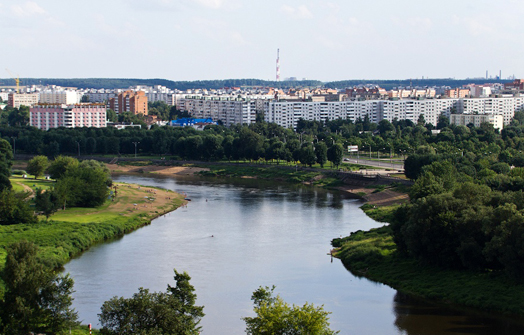 Проверь себя
И.п.
Р.п.
Д.п.
В.п.
Т.п.
П.п.
Найди лишнее слово  и объясни
улица
Киров
проспект
переулок
Пушкин
Днепр
площадь
Симонов
«Химволокно»
«БелАЗ»
предприятие
«Бабушкина крынка»
Проверяй-ка
площадь
предприятие
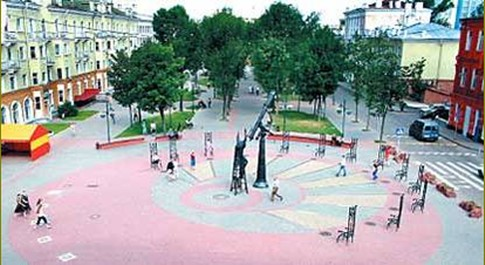 Киров
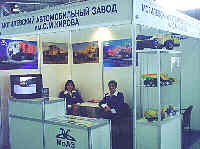 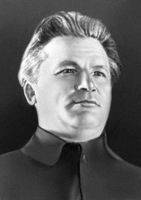 Кто быстрее и точнее
Подобрать антоним, 
относящийся к другому склонению
Проверь себя
Слово делится на части
«Собери» слово, разбери как часть речи. 
Осторожно, возможна ловушка!
Мужеств, 
мужэств,
ость, ен
Земл, зимл,
 ян, к, а
Щит, за, зо,
ник
Загадочная шкатулка
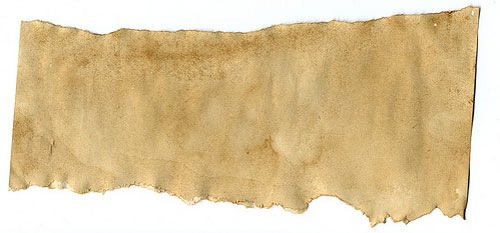 Когда мы с вами отправимся в южном направлении  от Минска, 
то окажемся в городе Могилёве. Через него протянулась синяя 
лента великой реки Днепр. Это один из самых красивых 
городов нашей страны.
Придумайте продолжение истории, 
используя опорные слова.
Синквейн
Мой Могилев
1. 2 имени 
прилагательных.
2. 3 глагола.
3. Предложение.
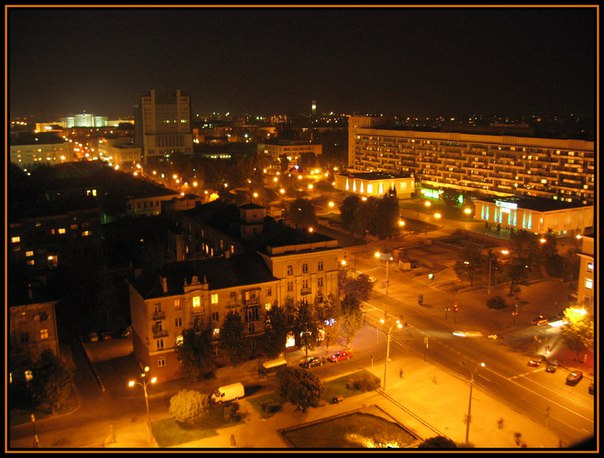 Спасибо 
за внимание
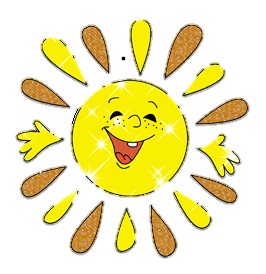